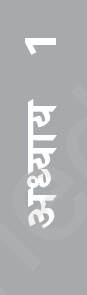 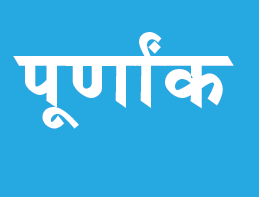 1
पूर्णांक
पूर्णांक संख्याओं का वह समूह होता है जिसमें धनात्मक संख्याएँ, शून्यं  एवं                   संख्याएँ    आती है |
ऋणात्मक
1
-2
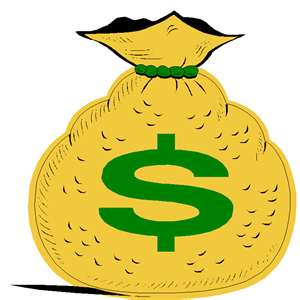 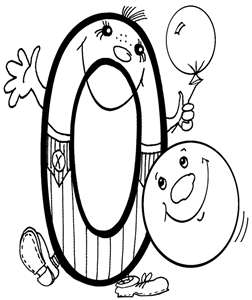 2
3
-3
-1
2
हम पूर्ण संख्याओं को संख्या रेखा पर इस प्रकार निरुपित कर सकते हैं
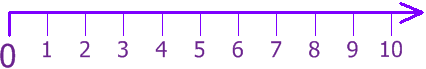 पूर्णांकों को  संख्या रेखा पर निरुपित करने के लिए हम संख्या रेखा को दोनों तरफ बढ़ाते है | शून्य  के दाईं तरफ धनात्मक संख्याएँ आती है और बाईं  तरफ ऋणात्मक संख्याएँ आती है |
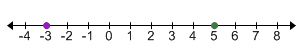 3
निम्न संख्याओं को  संख्या
 रेखा पर निरुपित करे :


2  ,  4  ,  -3  ,  5  ,  -5
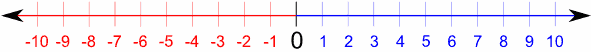 4
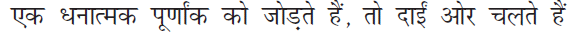 Eg.  -5+6=1
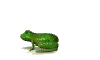 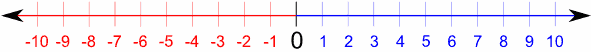 5
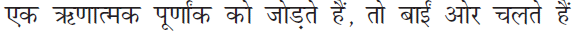 4 + (-2) = 2
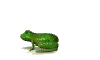 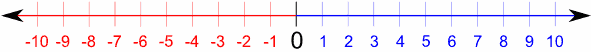 6
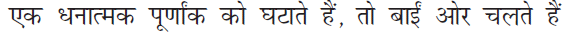 -4-6=-10
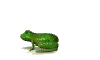 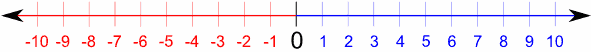 7
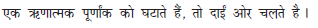 -3 - (-2) = -1
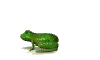 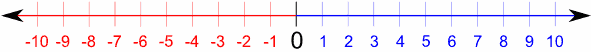 8
खाली स्थान भरें
-9
-13
-17
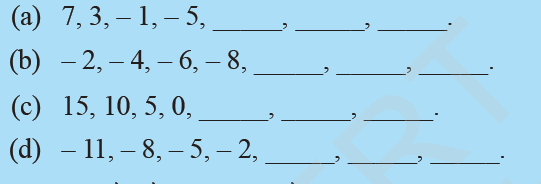 -10
-12
-14
9
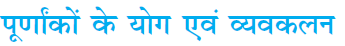 10
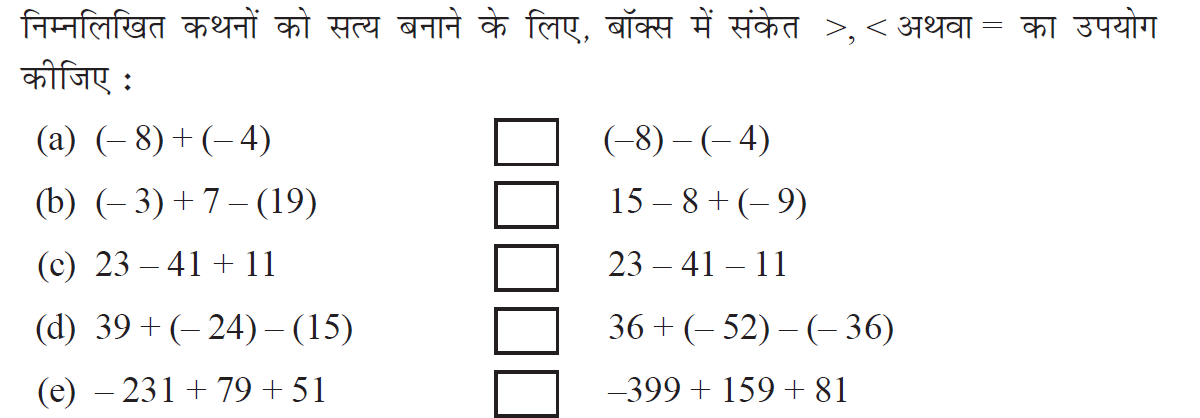 11
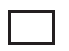 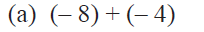 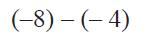 - - - - - - - - 
 +
 - - - -
- - - - - - - -
   -
 - - - -
<
-4
-12
12
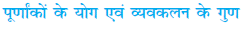 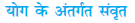 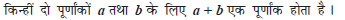 Eg.         2 + 3  =   5

              2 – 3  =   -1

5 और -1 दोनों पूर्णांक है
13
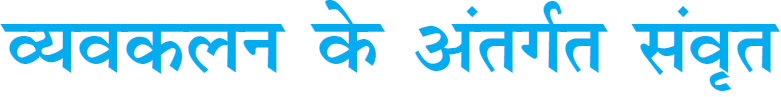 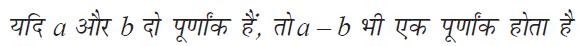 Eg.        5 – 2 =  3  
             5  - 6 = -1
3  और  -1  दोनों पूर्णांक है
14
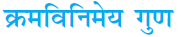 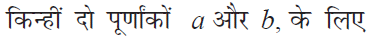 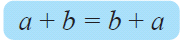 Eg.  2 + 3 = 3 + 2
      -5 + 6=6 + (-5)
15
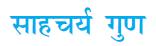 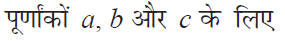 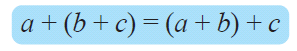 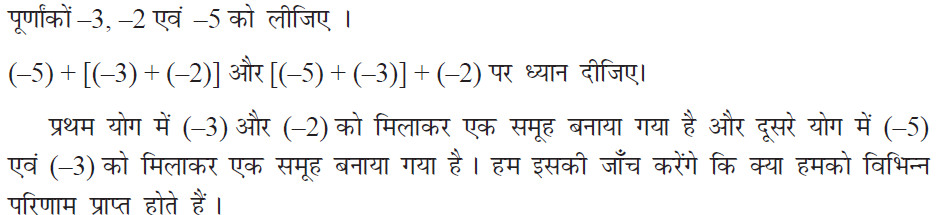 16
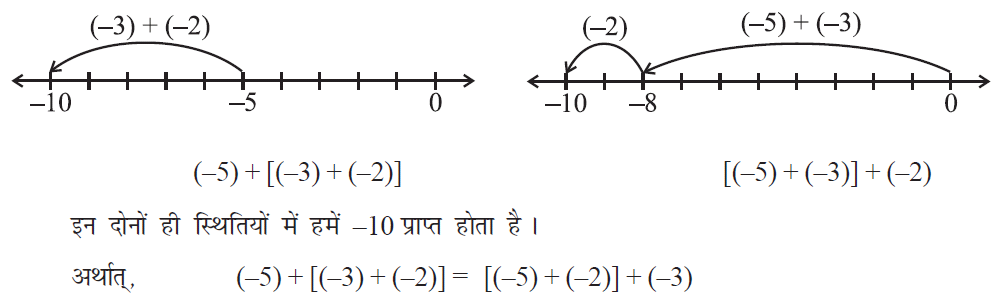 17
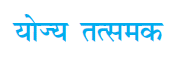 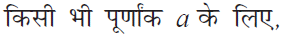 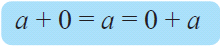 Eg.  2 +0 = 2 = 0 + 2

     -5 + 0 = -5 = 0 + (-5)
18
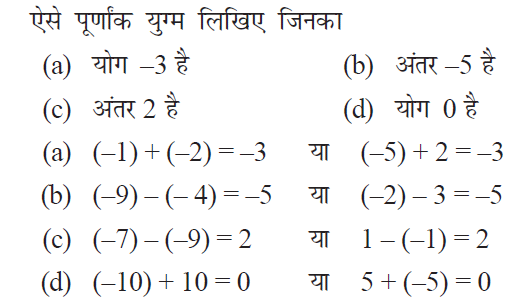 Ans.
19
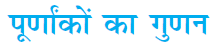 +
+
+
x
=
20
-
-
+
=
x
21
-
-
+
=
x
22
+
-
=
-
x
23
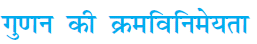 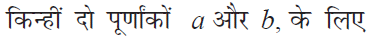 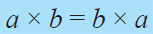 Eg.  3 x 2 = 2 x 3
24
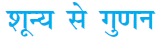 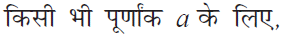 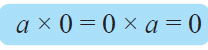 Eg  3 x 0 = 0 x 3 =0.
25
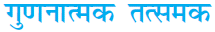 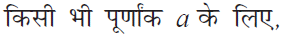 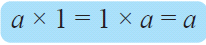 Eg   3 x 1 = 1 x 3 = 3
26
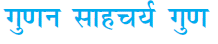 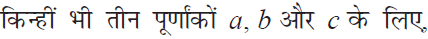 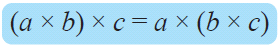 Eg. ( 3 x 2 ) x 5 =  3 x ( 2 x 5 )
                                   6 x 5 = 3 x 10
                                           30 = 30
27
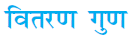 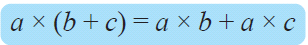 Eg.   -2x(3+5)=-2x3+(-2)x5
               -2x8=-6-10
                 -16=-16
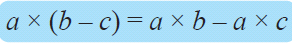 Eg.   4 x ( 5 – 3 ) = 4 x 5 – 4 x 3
                   4 x 2 = 20 - 12
                         8 = 8
28
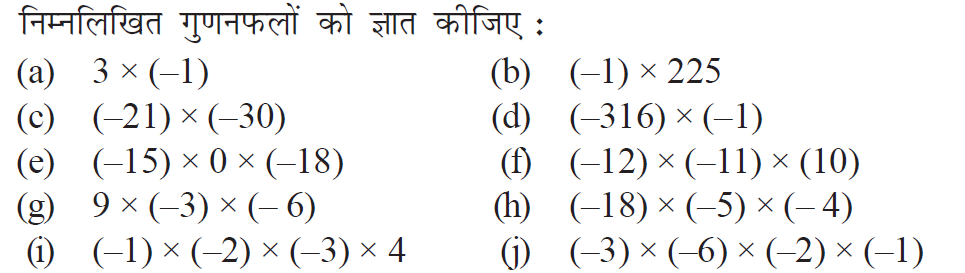 29
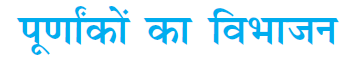 6/3=2
+/+=+
-6/-3=2
-/-=+
+/-=-
6/-3=-2
-/+=-
-6/3=-2
30
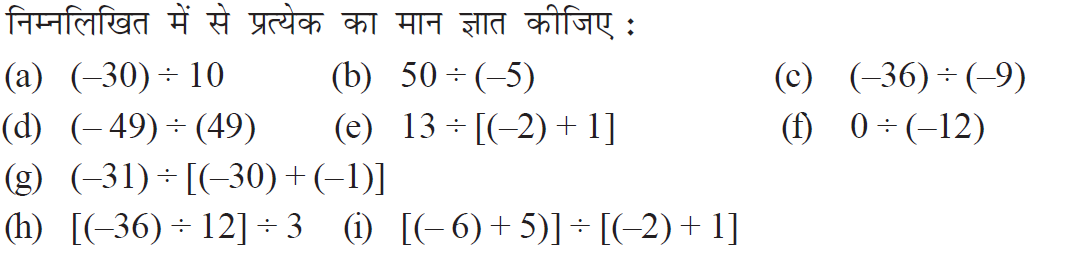 31
pir.aza
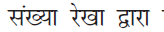 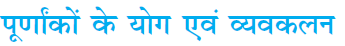 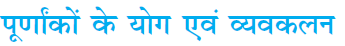 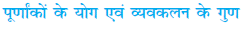 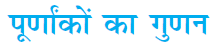 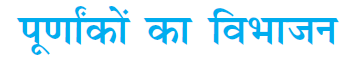 32